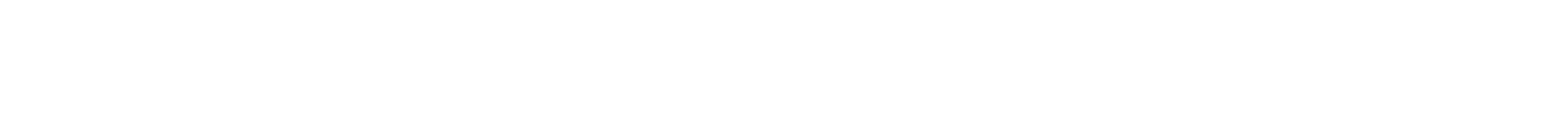 NTNU Kurs 2 – Fordring til innbetalingFakturaansvarlig og salgsordreoppretter
BOTT ØL Innføring
05.12.2022
Kort før vi begynner:
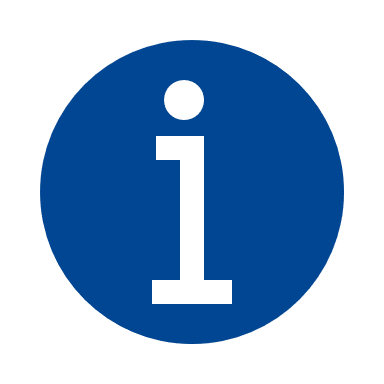 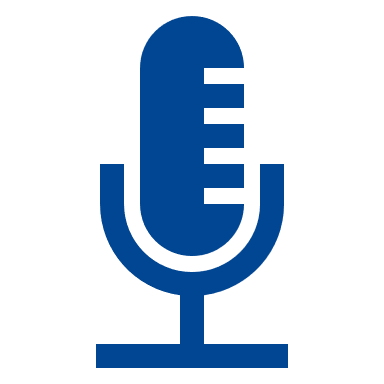 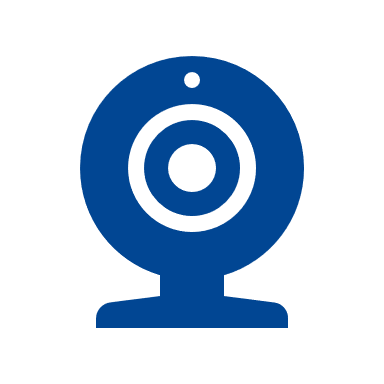 Vi er mange deltagere – husk å dempe mikrofonen.
Vi vil gjøre opptak  av møtet
Vi skal dele mye informasjon med dere i dag.
[Speaker Notes: Spørr gjerne]
Agenda
Læringsmål i E-læringskurs
BOTT E-læring skal introdusere den ansatte for fti-prosessenes innhold, rutiner og avgrensninger samt hvilke oppgaver rollen utfører i prosessen
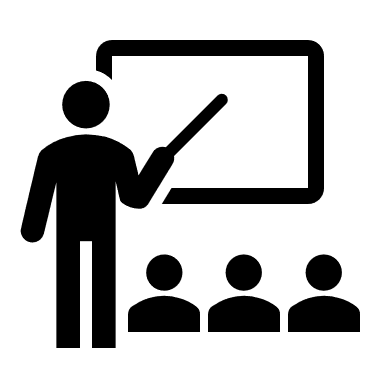 Intro til FTI-prosessen: Prosessflyt
Salgsordre-oppretter
Beskriver hva som er solgt og til hvem
Ordremottaker
Registrerer ev. nye kunder og ferdigstiller fakturagrunnlagsskjema
Registrerer salgsordre i system
Fakturaansvarlig
Betaler faktura
Mottar ordre fra kunde
Faktura-utsteder
Kunde
Faktura sendes til kunde
Kontrollerer og bokfører faktura
Intro til FTI-prosessen: Prosessoversikt
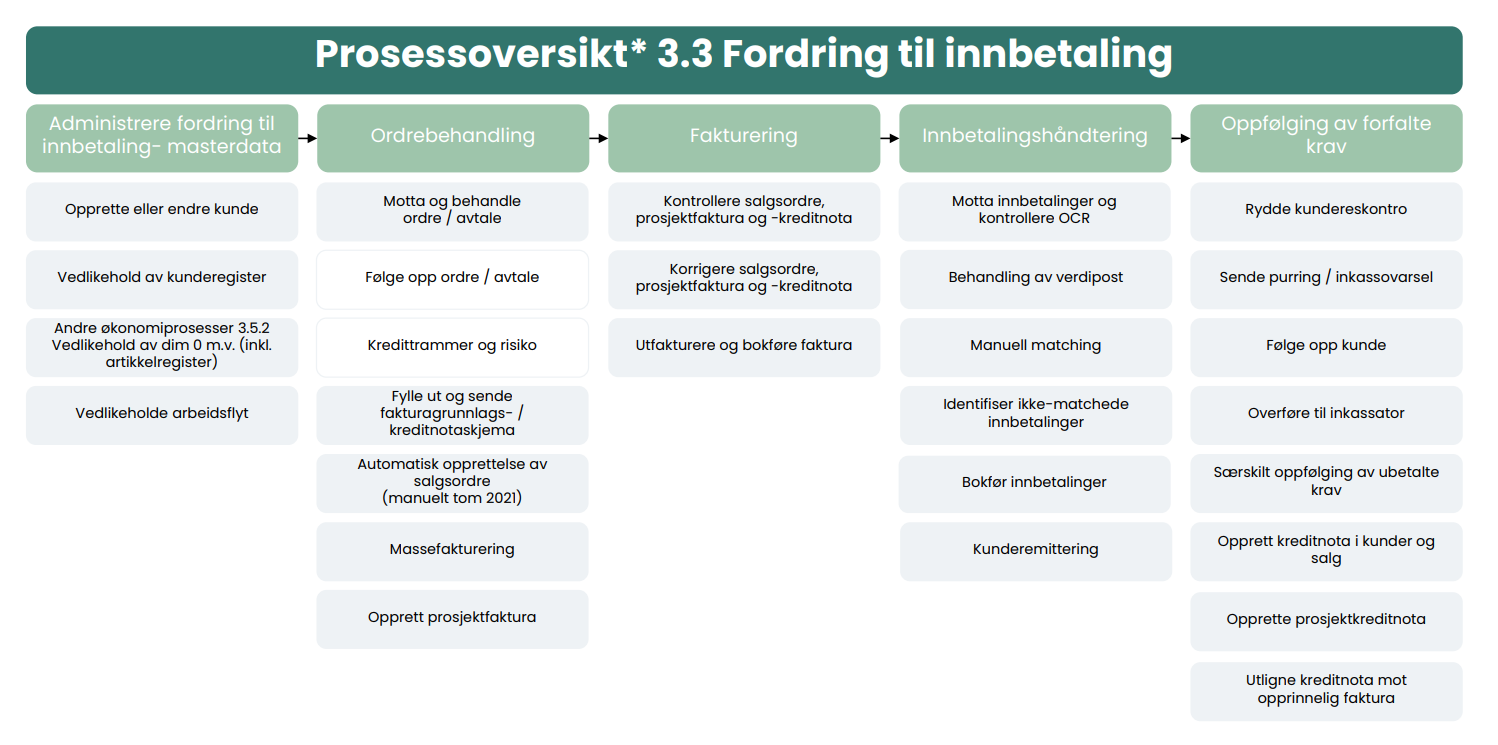 Opprettelse av salgsordre
Link til prosessoversikt
Link til prosesskart
Intro til FTI-prosessen: Roller
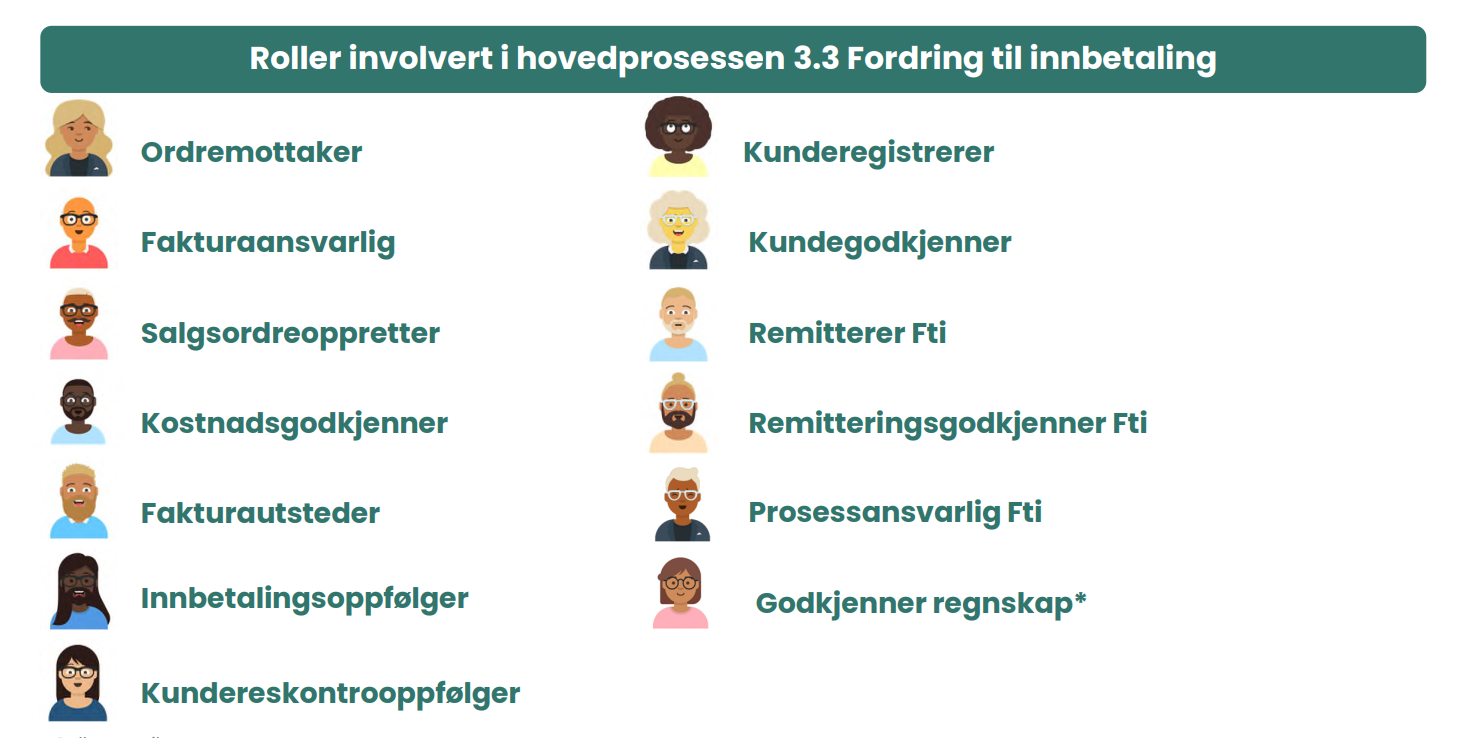 Intro til FTI-prosessen: Fakturaansvarlig
Formålet med rollen Fakturaansvarlig er å sikre at faktura og kreditnota blir korrekt
Sentrale oppgaver for rollen*
Kompetansekrav
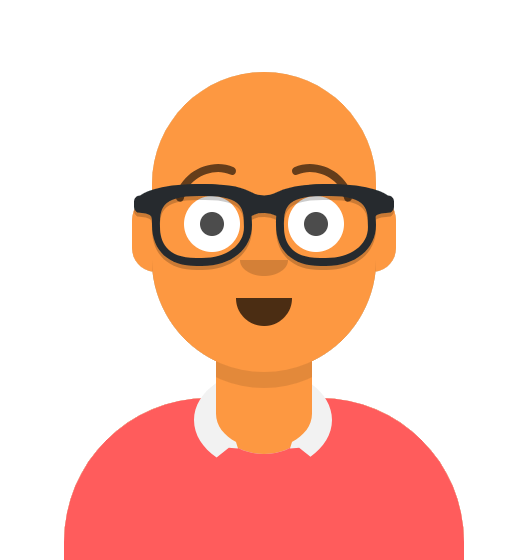 Sikre korrekt fakturagrunnlag mht grunnlagsdata og kontering
Kunnskap om virksomhetens økonomimodell
Kunnskap om mva. behandling av inntekter
Kunnskap om rutiner i fti-prosessen
Kunnskap om Reglement for økonomistyring i staten
Kunnskap om bokføringsloven
Kunnskap om Brønnøysund- og ELMA-registeret
Kunnskap om bruk av fakturagrunnlagsskjema/kreditnotaskjema
Ferdigstille fakturagrunnlagsskjema
Følge opp fakturaspørsmål, fakturaer sendt i retur og feilkontering
Fange opp behov for nye kunder og bistå i oppfølging av kundereskontro
Hovedendringer for rollen:
skal selv starte opprettelsen/endring av kunden
Må ha kunnskap for korrekt kontering, deriblant mva behandling
viktig å være oppmerksom på:
Fakturaansvarlig er kundens kontaktperson ved spørsmål rundt faktura  
Må sende inn kreditnotaskjema dersom faktura er feil utstedt
At utstedte faktura er reelle
*Se fullstendige beskrivelse av oppgaver i rollebeskrivelse
Intro til FTI-prosessen: Salgsordreoppretter
Formålet med rollen Salgsordreoppretter er å sørge for at salgsordre registreres korrekt i systemet
Sentrale oppgaver for rollen*
Kompetansekrav
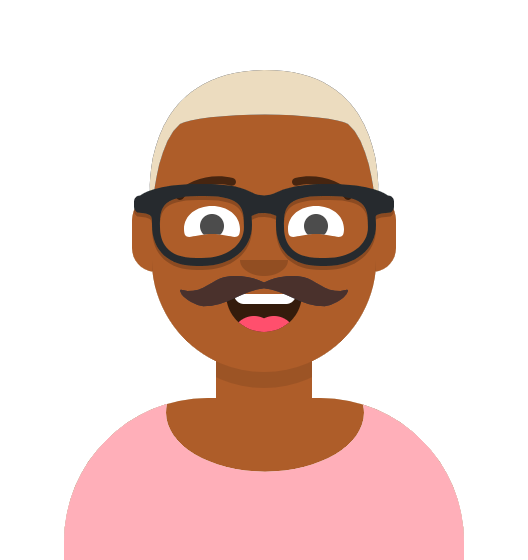 Registrere salgsordre
Kunnskap om virksomhetens økonomimodell
Kunnskap om mva. behandling av inntekter
Kunnskap om rutiner i fti-prosessen
Kunnskap om Reglement for økonomistyring i staten
Kunnskap om bokføringsloven
Kunnskap om å arbeide i systemet (kurs i økonomisystemet)
Ha dialog med fakturaansvarlig om grunnlagsskjema
Registrere og sende kreditnota
Ha dialog med fakturautsteder ifm etterkontroll av faktura
Hovedendringer for rollen: er at de fleste ikke er vant til å legge inn direkte i systemet selv, bruk tid på å sette deg inn i systemetViktig å være oppmerksom på: 
i Unit4 registreres artikkelnummer, dersom det på konteringsnivå oppdages at feil kontoart er benyttet, må en gå tilbake til artikkelnummer og endre her
Tekst som er lagt inn på artikkel kommer automatisk som tekst på salgsordre, husk å overskrive denne, slik at tekst på fakturaen gir mening for kunden
*Se fullstendige beskrivelse av oppgaver i rollebeskrivelse
Agenda
Kundedata, salgsordre/negativ salgsordre og utgående faktura/kreditnota:
Endringer:
Fakturaansvarlig (kundeoppretter) oppretter/endrer kunden selv
Utsendelse til kunde avhenger av informasjon registrert på kunden
Det er åpnet opp for at flere på fakultet/institutt kan taste inn salgsordren i Kunder og Salg modulen selv
Omtales som salgsordre til endelig faktureringsjobb er kjørt (sentralt) - først da blir det en faktura
Salgordre med negativ sluttsum (negativ salgordre) blir først en kreditnota når endelig faktureringsjobb er kjørt (sentralt)
Nytt felt: Tekst til hovedbok, det du skriver her vil vises i rapportene
Artikkel = kontoart, det er alltid artikkel som må endres dersom en ønsker en annen kontoart.
Mulig å splitte konteringen på flere ksted - delprosjekt
Mulig å legge til både eksterne (PDF) og interne vedlegg (valgfritt format)
Unødvendig med signatur på kreditnotaskjema, negativ salgsordre går automatisk på flyt til kostnadsgodkjenner
Mulighet for massefakturering
Mulighet for periodisering (kun husleie)
Mulighet for å remittere fra kundereskontroen
Anvisningsskjema før oversendelse til inkasso
Kundedata, salgsordre/negativ salgsordre og utgående faktura/kreditnota forts.:
Automatisk:
Ny kunde eller endring på kunde går automatisk på flyt til Kundegodkjenner for kontroll
Ved utfylling av negativ salgsordre, går denne automatisk på flyt til kostnadsgodkjenner på ditt k-sted
Signatur på skjema er ikke lenger nødvendig
Godkjent negativ salgsordre, legger seg automatisk som faktureringsklar salgsordre
Avvist negativ salgsordre, kommer som oppgave til salgsordreoppretter for oppfølging
Lagret salgsordre med status klar til fakturering, legger seg klar til å bli med når neste utfaktureringsjobb kjøres
Utbetaling fra kundereskontro utligner automatisk åpen post på kundereskontroen
DFØ:
DFØ sender ut faktura for NTNU på bakgrunn av informasjon oppgitt på kunden
EHF for norsk organisasjonskunder legges på automatisk hver morgen
Posterer utgående faktura/kreditnota automatisk i hovedbok
Agenda
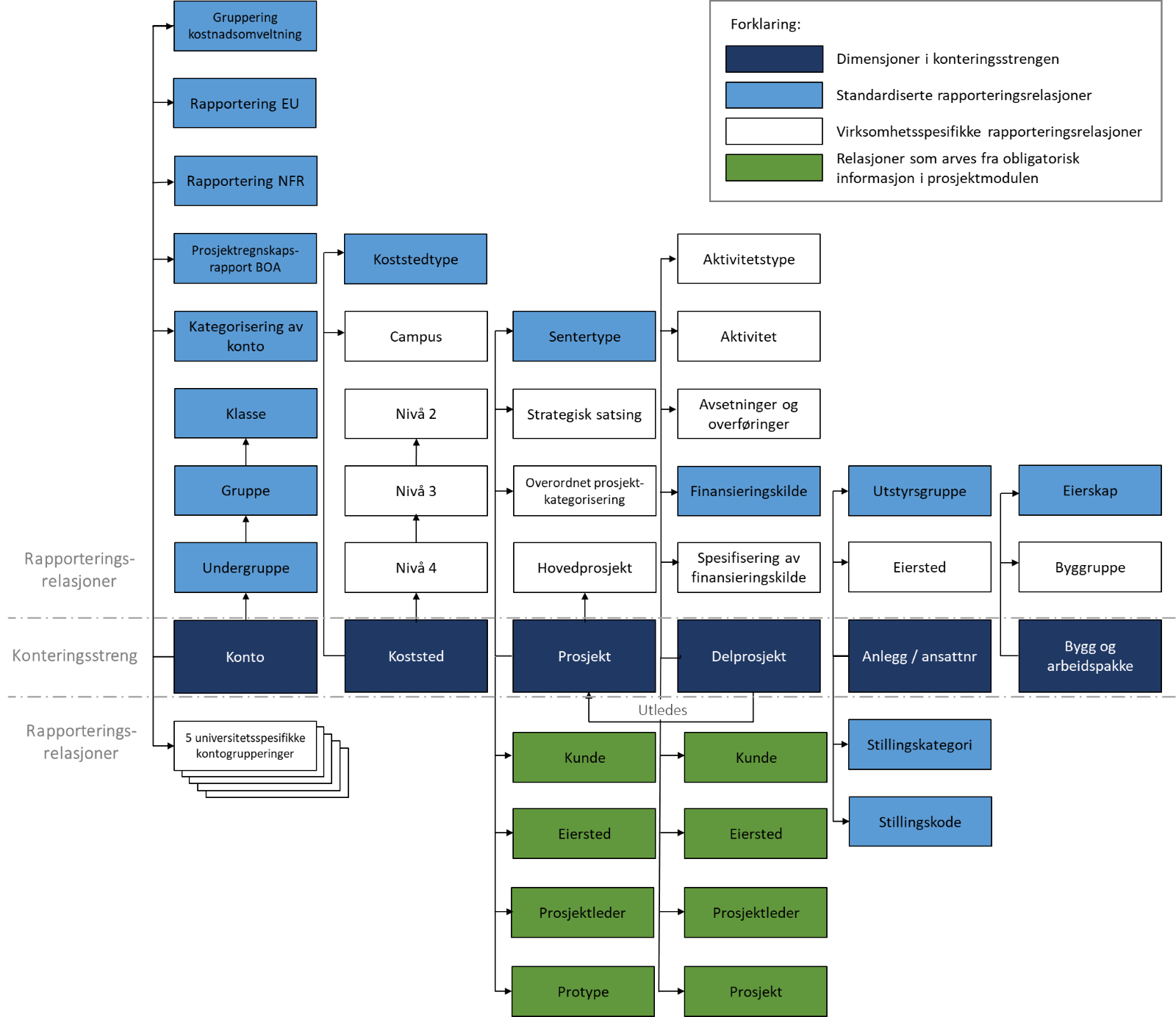 BOTT økonomimodell
En kort innføring
Læringsmål
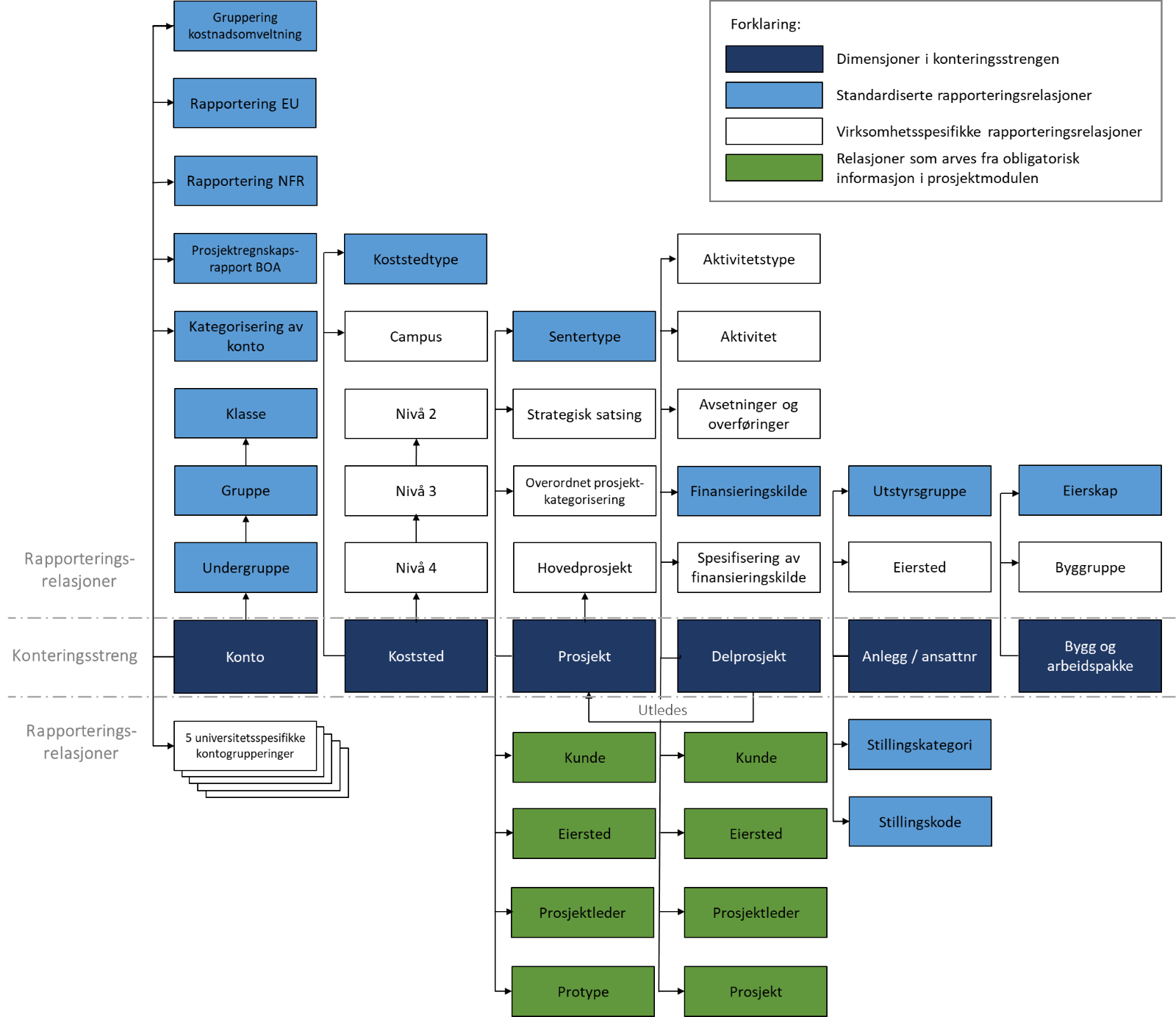 Ha oversikt over: 
Ny konteringsstreng
Hvilke konteringsfelt du skal bruke
Endringer sammenlignet med dagens økonomimodell
Ny konteringsstreng

Ny felles BOTT kontoplan
Felles firesifret kontoplan
Ny koststedstruktur
Åtte sifre
Nytt prosjekthierarki
Hovedprosjekt-prosjekt-delprosjekt
Gjelder både BOA- og interne prosjekter
Nye nummer
Anleggsnummer på anleggskonteringer
Ansattnummer på alle lønnskonteringer 
Byggnummer på alle byggposteringer
Arbeidspakkenummer på alle BOA-prosjekter med arbeidspakker
Nåværende analysedimensjon utgår
Erstattes med hovedprosjekt-prosjekt-delprosjekt
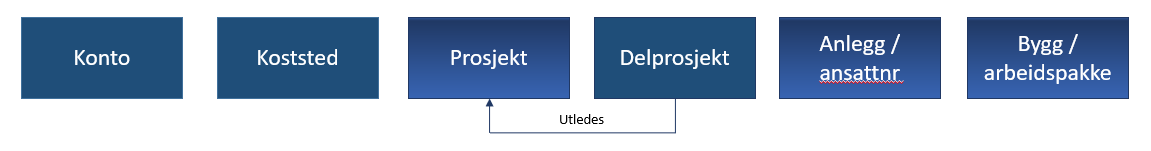 Konteringsstrengen
Dagens konteringsstreng ved NTNU


Ny konteringsstreng


Nytt konteringsnivå
Prosjekt
Koststed
Art (konto)
Analyse
Anlegg/ ansattnr
Delprosjekt
Bygg/ arbeids-pakke
Koststed
Prosjekt
Konto
Utledes
Viktig:
Riktig valg av verdier ved kontering vil være avgjørende for å oppnå god kvalitet på informasjonen i regnskapet og for økonomistyringen.
Konto
Delprosjekt
Koststed
Kontering konto
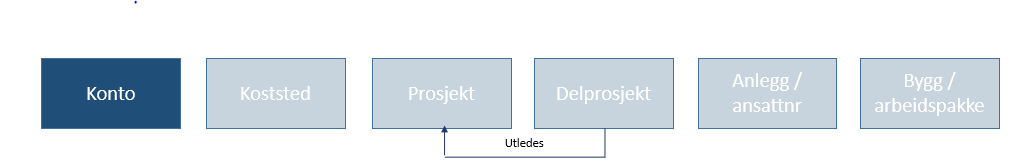 Deler opp regnskapet og organiserer inntekter, kostnader, eiendeler og gjeld på en slik måte at de gir oversikt over virksomhetens økonomiske situasjon

Obligatorisk for alle transaksjoner, MÅ fylles ut
Består av 4 siffer
Standardisert for BOTT (NY kontoplan)
Utarbeidet kontoplan med beskrivelser
Følger standard statlig kontoplan

Lenke til kontoplan med beskrivelse (pdf) (Lenker til en ekstern side.)
Lenke til Håndbok 9-konti (tillegg til BOTT kontoplan) (pdf)
Stå i feltet konto
Du kan søke på tall eller tekst for å få opp kontonummer. Eks.: Søk på 30
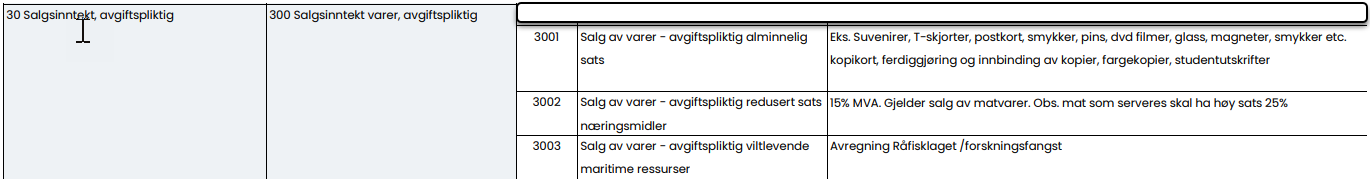 Kontering koststed
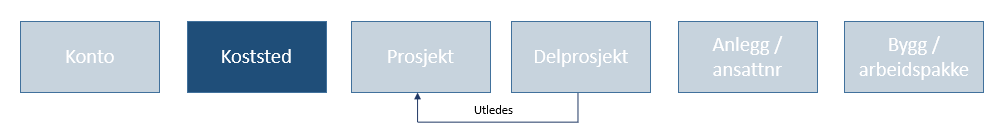 Definerer hvilken enhet i organisasjonen transaksjonen skal tilordnes

Obligatorisk for alle transaksjoner, MÅ fylles ut
Består av 8 siffer (NYE koststednummer)
Hierarkisk oppbygging som angir nivået i organisasjonen
Stå i feltet koststed
Du kan søke på tall eller tekst for å få opp koststednummer
Eks.: Søk på 6610 eller IBI
Kontering delprosjekt
Ivaretar behovet for mer detaljert aktivitets- og styringsinformasjon

Obligatorisk for alle transaksjoner, MÅ fylles ut
Når det konteres en verdi på denne dimensjonen kommer prosjekt automatisk.
Et delprosjekt kan kun knyttes til et prosjekt
Består av 9 siffer 	
De seks første er samme som prosjektet
De tre siste er løpenummer
Stå i feltet delprosjekt
Du kan søke på tall eller tekst for å få opp delprosjektnummer
Agenda
Grunnregler utgående mva NTNU
Offentlig virksomhet (NTNU), er avgiftspliktig når vi selger avgiftspliktige varer og tjenester på lik linje med andre næringsdrivende jfr. 
    Mval §  par 2-1.1

Hovedregel for avgiftsplikten er ikke knyttet til hvem som er kunde, men hva NTNU selger av varer og tjenester.
Hvilke deler av NTNUs virksomhet er avgiftspliktig i.h.h.t mva-loven?
Bevilgningsfinansiert aktivitet
Eksterne
oppdragsgivere
og bidragsytere
(BOA aktivitet)
Ramme-
bevilgning
Ramme/drift
RD og RSO
Bidrags- og 
oppdragsfinansiert
aktivitet
Salg til kunde:
Innenfor mva loven 12%,15% ,25% – artikkel/konto  30xx
Salgsinntekt avgiftsfri innenfor loven - 0% – artikkel/konto 31xx
Utenfor avgiftsområdet –artikkel/konto 32xx
  Leieinntekter fast eiendom - både innenfor og utenfor avgiftsområdet.         
  Bevilgning: Utenfor avgiftsområdet 
Andre tilfeldig inntekter: Utenfor avgiftsområdet: Gaver, Erstatning, Driftstilskudd
Bidrag regnes ikke som omsetning og det skal normalt ikke beregnes utgående mva. Ingen motytelse.
Oppdrag er omsetning. Det skal beregnes utgående mva dersom den levert varen/tjenesten ikke er særskilt unntatt i Mval loven. F.eks eksport og undervisningstjenester
Salgsinntekter – bruk av riktig konto
Fakturering på bidrag og oppdragsprosjekt (BOA) skal kun unntaksvis gjøres fra salgs og ordremodulen. Herunder kontogruppe 34xx Tilskudd og overføringer. Bruk av salgs og ordremodulen for BOA prosjekt blir gjennomgått på kurs i fakturering  for prosjektøkonomer.
Litt om øvrige salgsinntekter – kontogruppe 36xx
Husleieinntekt - Kontogruppe 36xx
Fakturering av husleieinntekter fra utleie på bygg som inngår i "frivillig registrering" er avgiftspliktig  (Husleieinntekter som faktureres fra sentral eiendomsavdeling) 
Fakturering av andre husleieinntekter utenfor avgiftsområdet
Parkeringsinntekter 25% mva 

Andre tilfeldige inntekter –  se utfyllende beskrivelse i kontoplanen


Refusjon av utlegg 3672 (nytt kontonummer, gammel konto 7196)
Viderefakturering av utlegg uten administrativt påslag. Dokumentasjon av utlegg vedlegges ordregrunnlag. Denne konto kan ikke benyttes dersom det også skal faktureres timer
Artikkel styrer mva behandlingen i salgs- og ordremodulen
Det er artikkelnummer som styrer mva behandlingen på faktura og i regnskapet	

Artikkel nummer = konto nummer i kontoplanen

Når du velger riktig artikkel blir mva behandlingen korrekt
Du legger inn «netto beløp» som er avtalt med kunden
Du skal ikke legge inn mva kode
Utfra valgt artikkel blir det lagt på 0%,12%,15% eller 25% mva på utgående faktura til kunden

Kontonummer må ikke overstyres – konto utledes utfra artikkel (avvik mellom artikkel og konto medfører feil avgiftsbehandling i regnskapet og til kunde)
Mva koder i Unit 4
Omsetning/salg av varer eller tjenester
Krav til dokumentasjon og innhold i faktura
Svært viktig at teksten i faktura er presis i forhold til hva som leveres (underliggende avtale) og tilstrekkelig i forhold til å avklare korrekt mva-behandling. 

Eksempler:
Kurs og undervisningstjenester (unntatt mva ) avgrensning mot konferanseinntekter 
Artikkel/konto 3234 - Salg av undervisningstjenester – utenfor for avgiftområdet

Konferanse (med mva) 
Artikkel /konto 3034 - Konferanseinntekter - avgiftspliktig alminnelig sats -25%

Konsulenttjeneste (med mva) avgrensning mot undervisningstjenester som er unntatt3
Artikkel/konto 3033 - Salg av tjenester- avgiftspliktig alminnelig sats -25%
av tjenester- avgiftspliktig alminnelig sats -25%

Generell fakturatekst som «diverse tjenester» el lign. er ikke tilstrekkelig
Agenda
Nye begreper
Agenda
Fakturagrunnlag-/kreditnotaskjema
Sett inn lenke til fakturagrunnlagsskjema

Sett inn lenke til LG04 skjema (massefakturering)
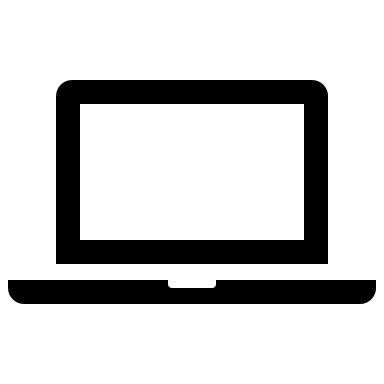 Agenda
Videre opplæring – fakturaansvarlig og salgsordreoppretter
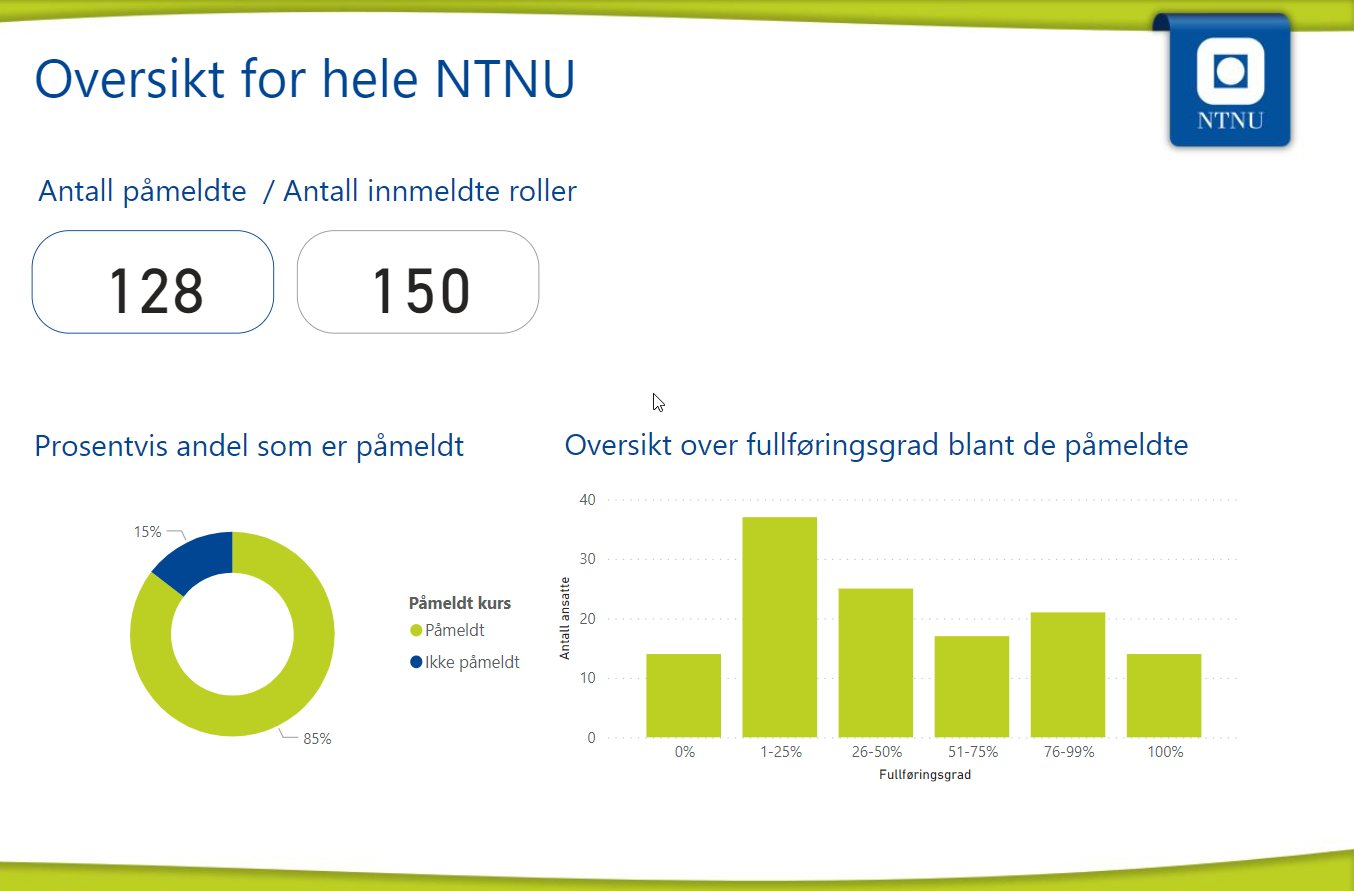 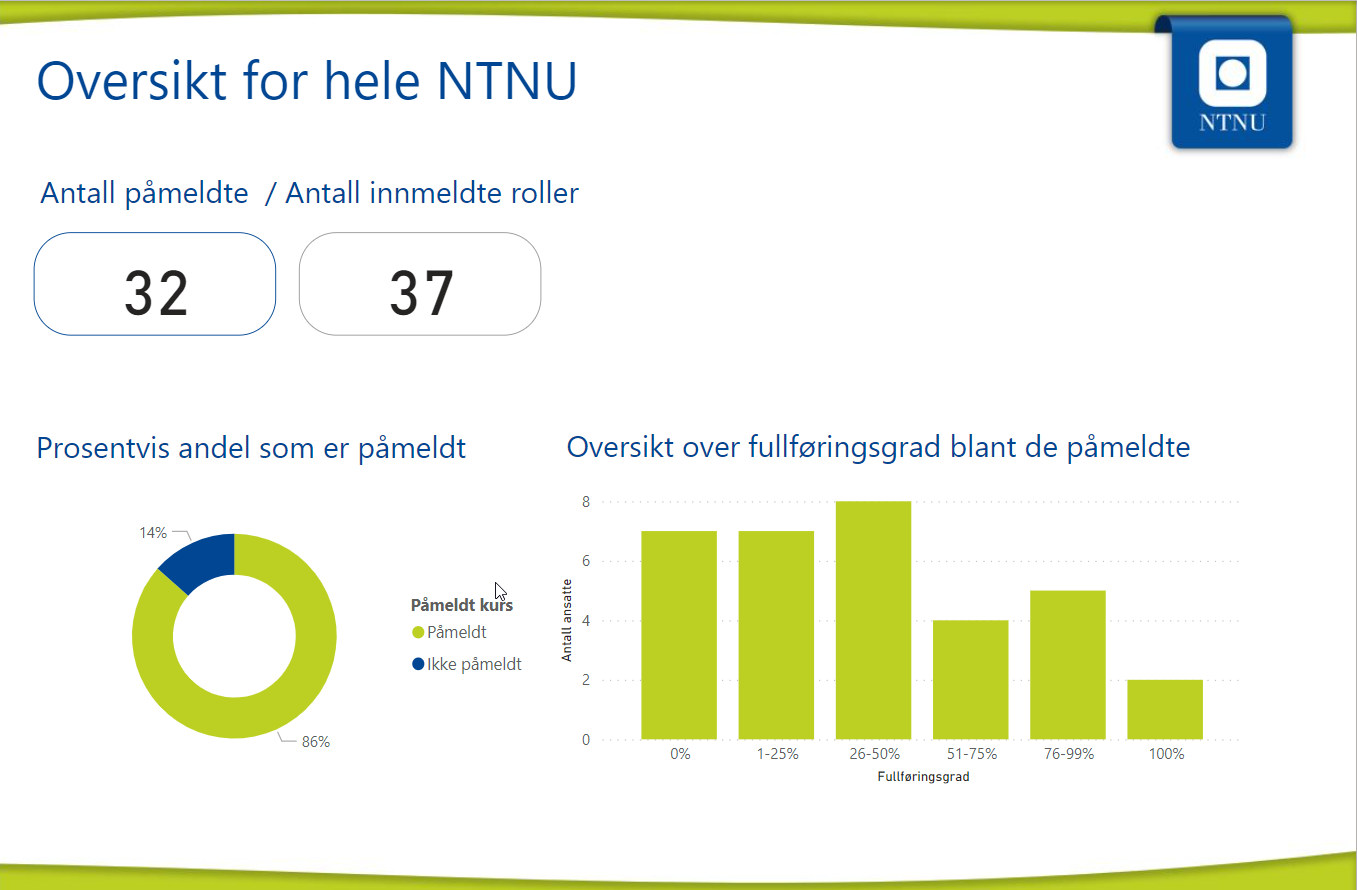 Bruk brukerstøtten:
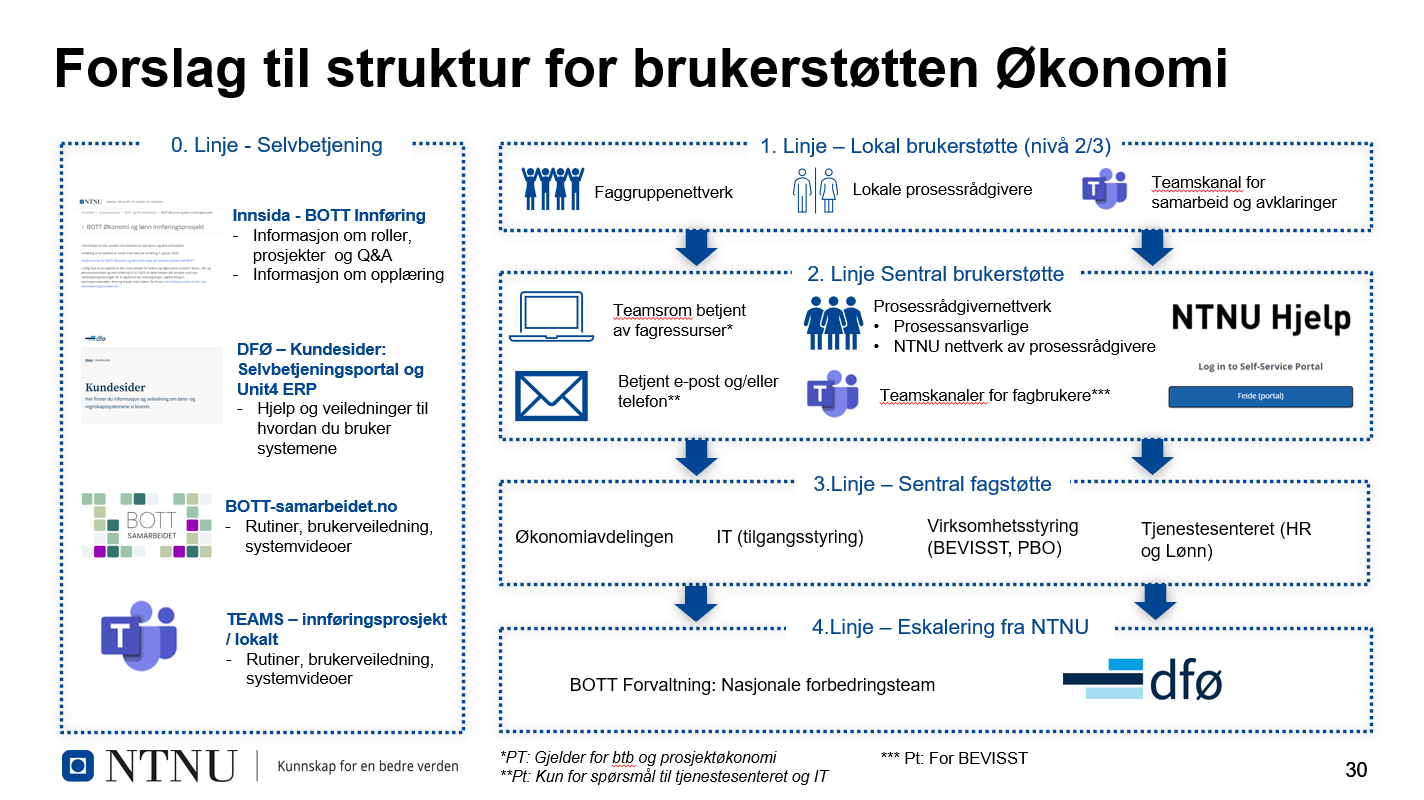 Viktig
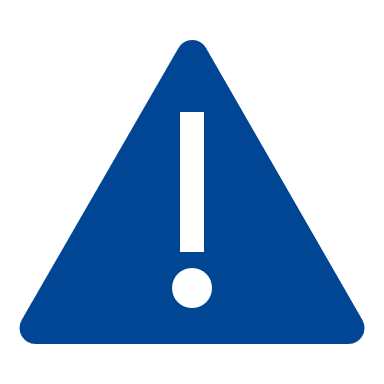 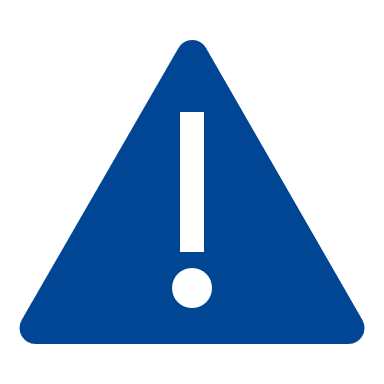 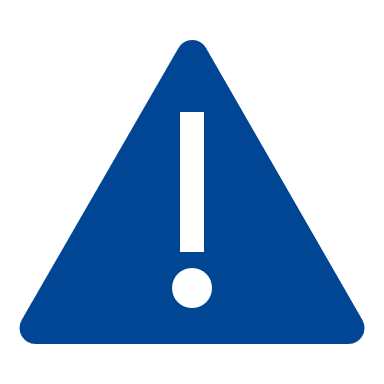 Husk å melde deg på lenker til DFØ-kurs + resterende e-læring
15.12.22 = siste frist for innsendelse av faktura og kreditnotagrunnlag
06.01.23 = siste frist for godkjenning av BOA faktura i Maconomy
Agenda
Spørsmål og svar
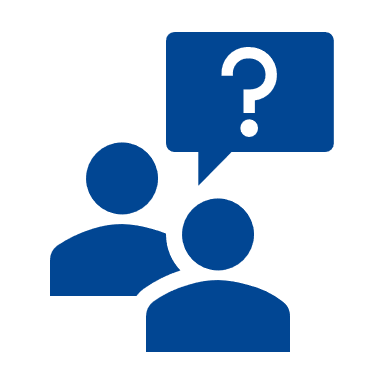 Gå til menti.com

Kode: 8540 0277
Kontaktpunkt - opplæring
opplaering-bott-ol@ntnu.no
Hvor kan du finne mer informasjon
BOTT-samarbeidet.no – Alt tilgjengelig materiale utarbeidet av BOTT. Inkluderer prosesskart, rutinebeskrivelse, rollebeskrivelser, lenker til e-læringskurs og brukerskjemaer 

NTNU Intranettside for innføringsprosjekt – Siste nytt, generell informasjon om prosjektet, informasjonspakker osv

NTNU Intranettside for opplæring – Info om opplæringsstruktur, aktuell opplæring per rolle og info om registrering for e-læringskurs


Spørsmål om opplæring sendes til: opplaering-bott-ol@ntnu.no
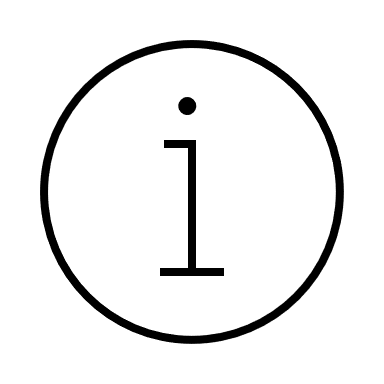 Takk for møtet og velkommen neste gang 